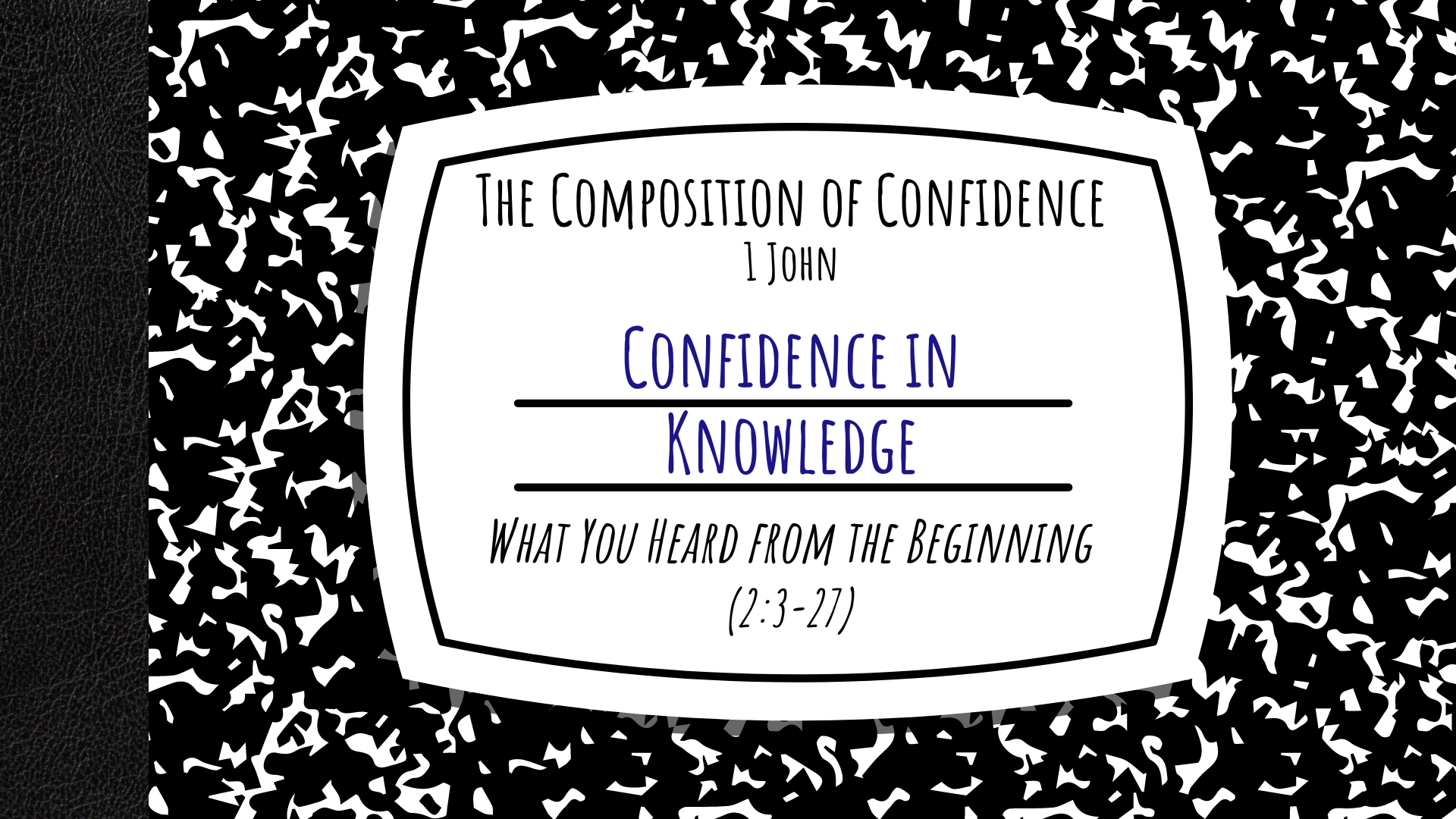 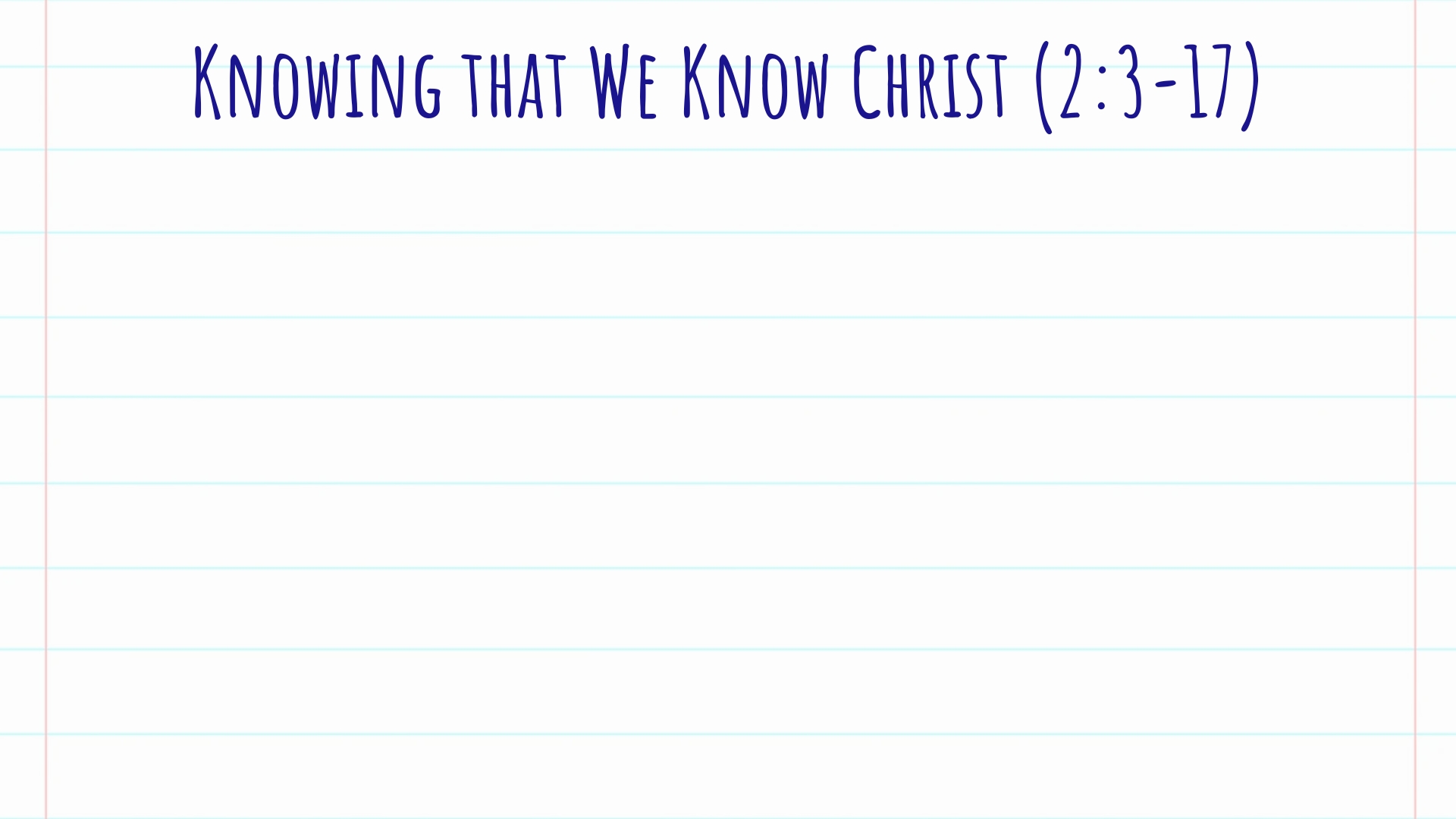 If We Keep His Commandments (vv. 3-6)
The test – (v. 3) – keep His commandments.
If you know Him, you know He has no fellowship with sin (1:5).
If you know Him, you know acting outside of His law is sin (3:4).
If you know Him, you will be keeping His law/commandments.
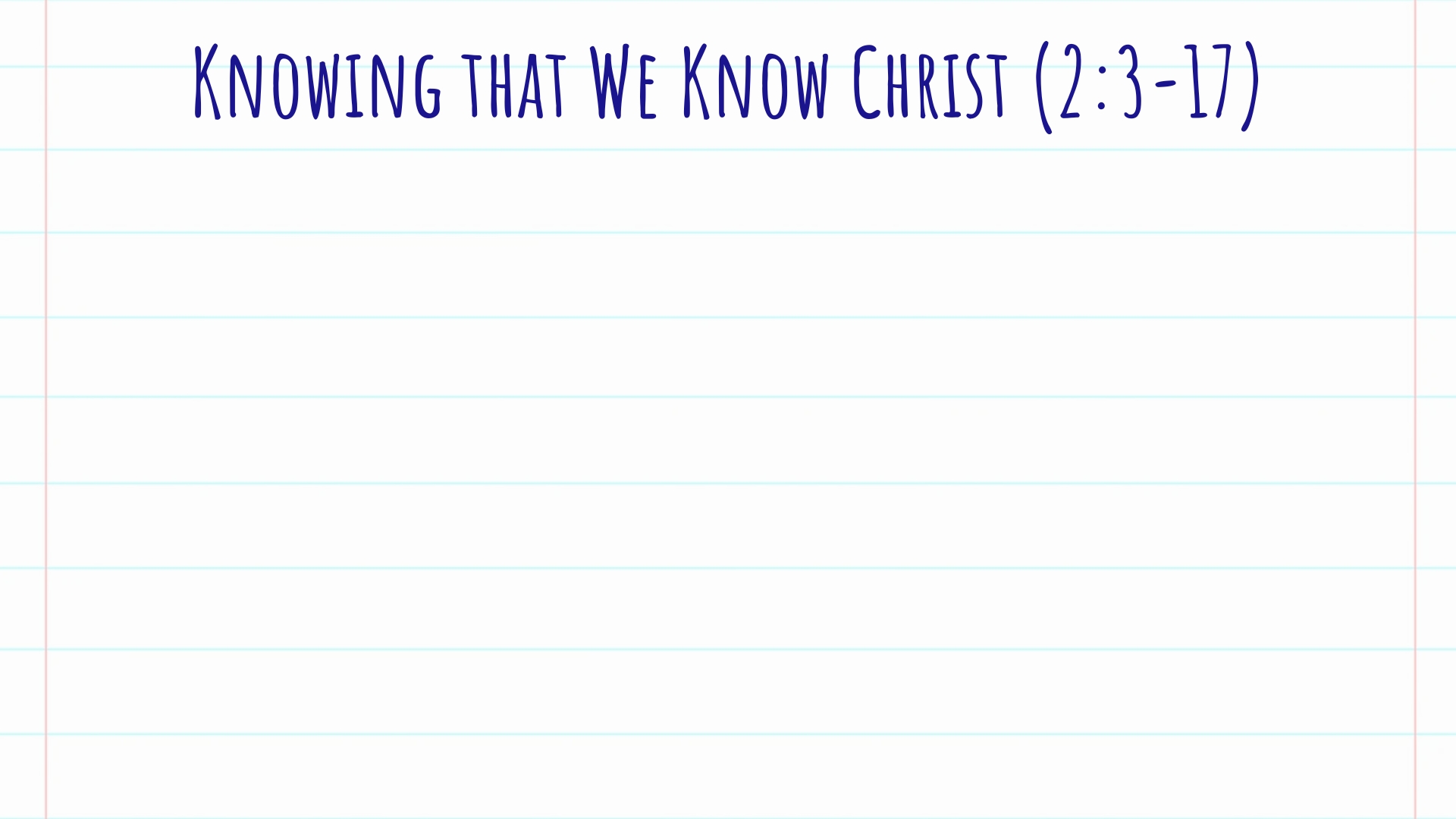 If We Keep His Commandments (vv. 3-6)
The test – (v. 3) – keep His commandments.
The lie – (v. 4) – I know Him without keeping His commandments (cf. 1:6, 8, 10) (cf. Matthew 7:21-27)
To love Him – (v. 5) – keeping His word.
“By this we know that we are in Him” – (v. 6) (cf. John 15:1-4, 7)
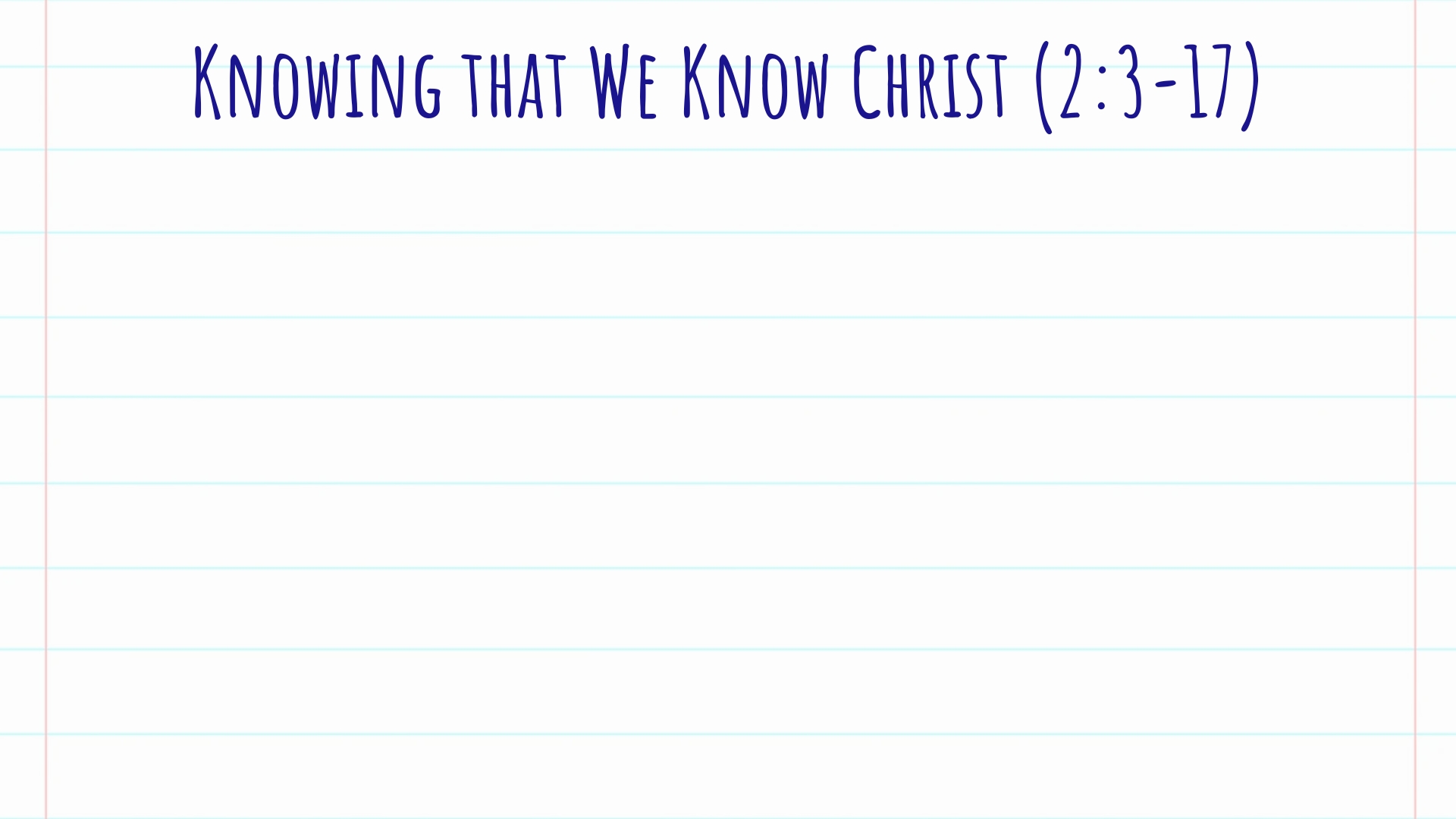 If the New Commandment is True in Us (vv. 7-11)
Love of God (v. 5) is inseparable from love of man, especially our brethren (cf. Matthew 22:36-40).
The Old Commandment – (v. 7) – to walk as He walked, i.e. love as He loved.
An old command brought forward – Matthew 22:39; Leviticus 19:18; Romans 13:8-10; James 2:8
A fundamental part of following Christ – cf. Mark 12:32-34
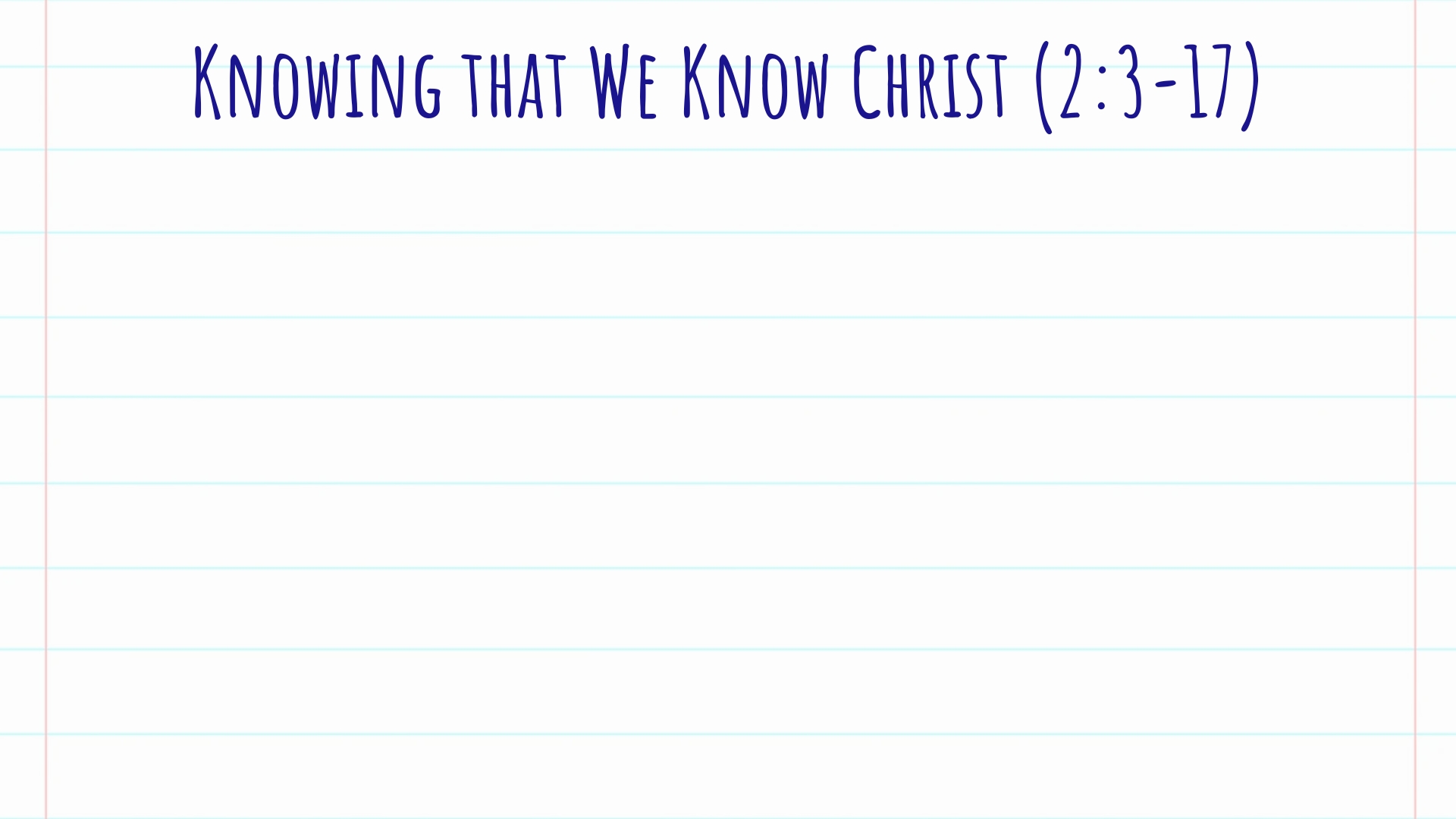 If the New Commandment is True in Us (vv. 7-11)
The New Commandment (vv. 8-11)
Epitomized in Jesus and His disciples – (v. 8) (cf. John 13:14-15, 34-35) – “true in Him and in you”
Incompatibility between hate and light – (vv. 9-10)
The consuming nature of darkness – (v. 11) – such a fundamental misunderstanding of God wrecks one’s spiritual sense of direction.
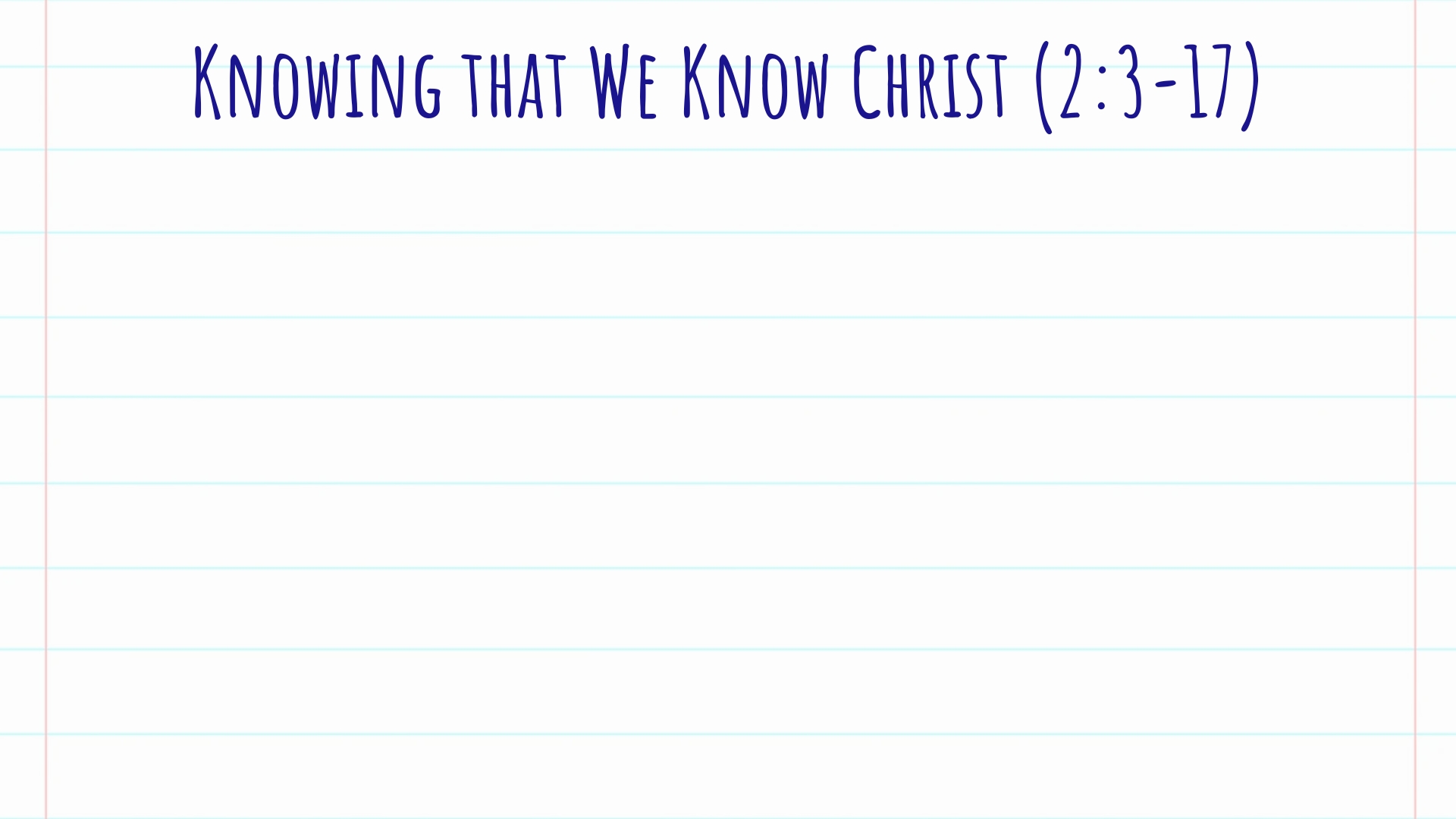 If We Overcome the World (vv. 12-17)
When His commandments are kept, and we live in love we can be assured we have overcome – (vv. 12-14)
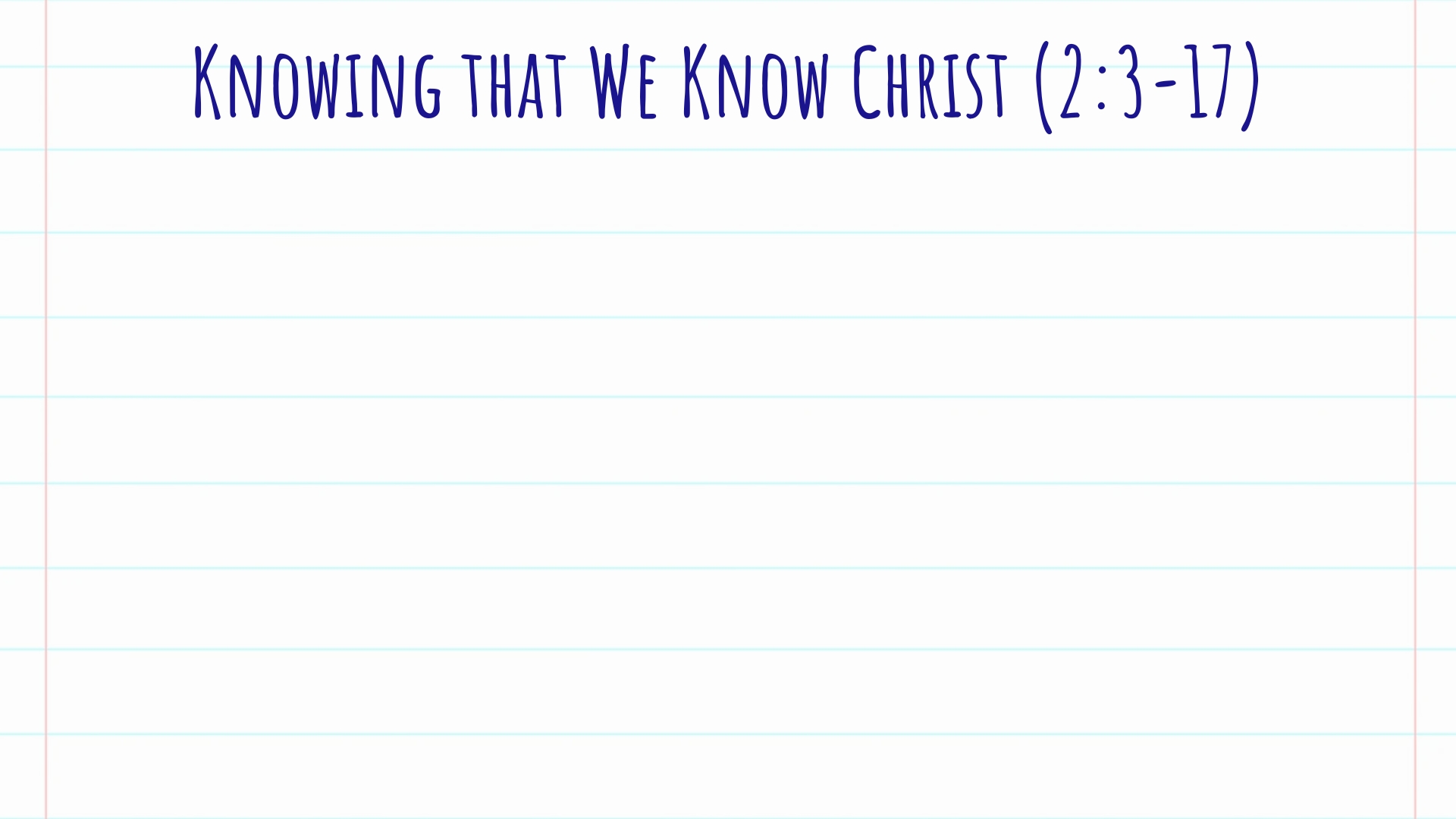 If We Overcome the World (vv. 12-17)
When His commandments are kept, and we live in love we can be assured we have overcome – (vv. 12-14)
Be warned! Loving God is incompatible with loving the world – (vv. 15-17) (cf. James 4:4)
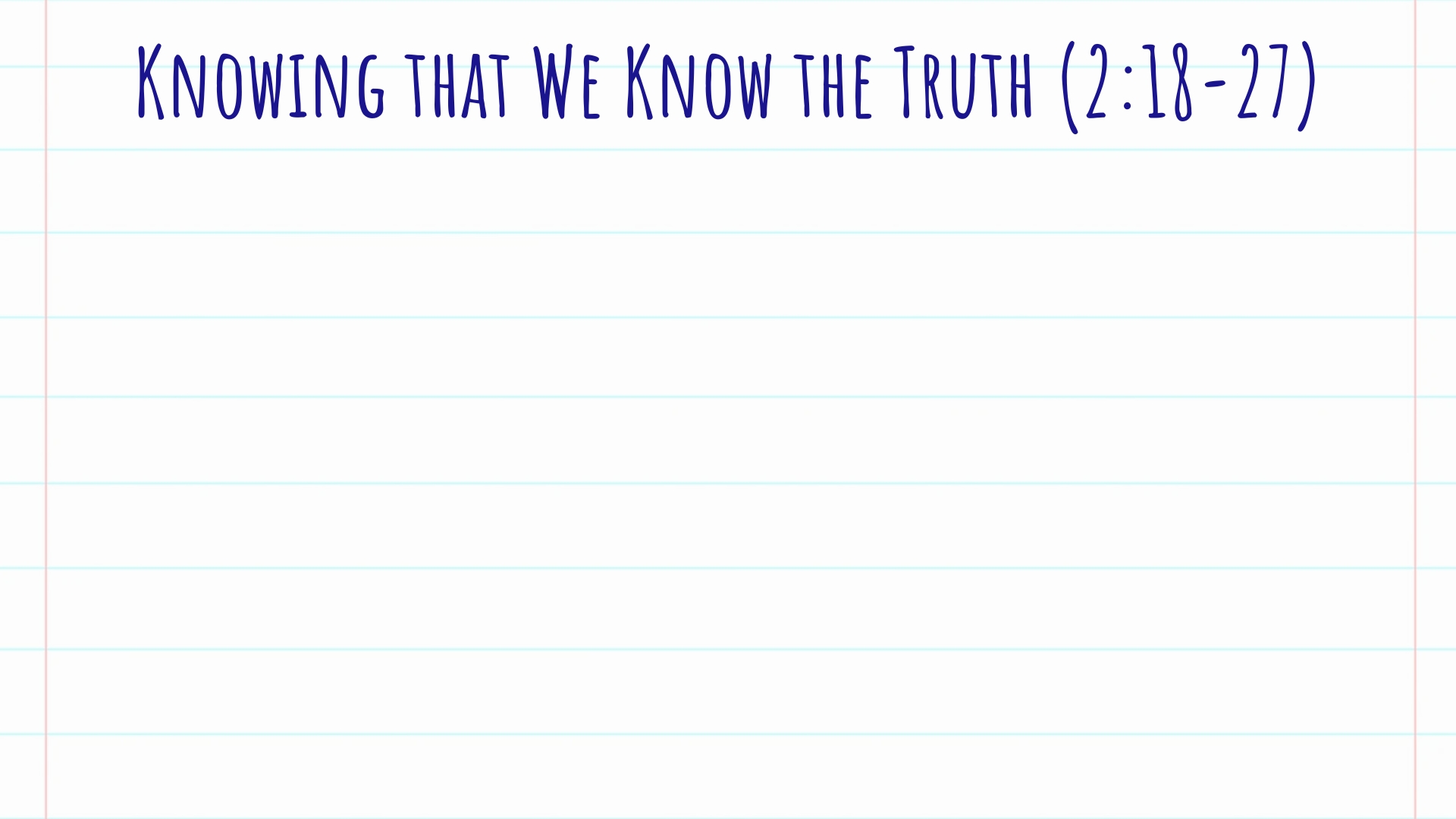 If We Hold to the Truth When Others Depart (vv. 18-23)
“the last hour” – known based on coming “antichrists” (opposed to Christ; cf. Philippians 3:18-19)
Time warned about concerning a coming apostasy (cf. 1 Timothy 4:1; Jude 17-18)
A concerning difference (vv. 20-21) – claim of higher knowledge than what we have. Are we wrong? NO! “you know all things”
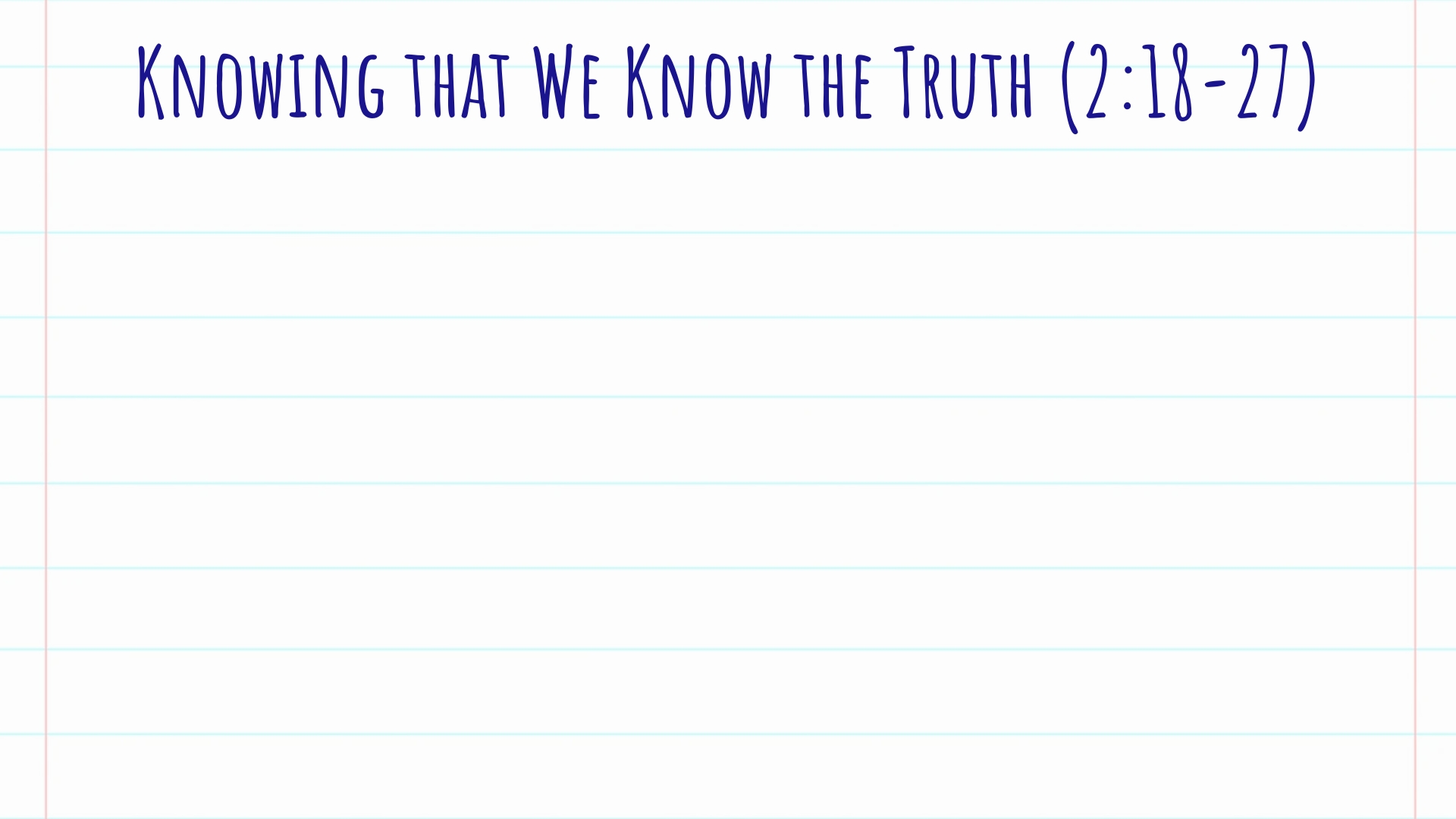 If We Hold to the Truth When Others Depart (vv. 18-23)
The consequence of the difference – (vv. 22b-23) – their opposition to truth forfeits fellowship with God.
The correct conclusion – (v. 19) – their departure from truth does not reflect poorly on you, but them! (cf. 1 Cor. 11:19)
When we stick to what has been true when others depart, we know we know the truth – Acts 2:42;      Gal. 1:6-9; 2 Thess. 2:15; Heb. 13:8-9
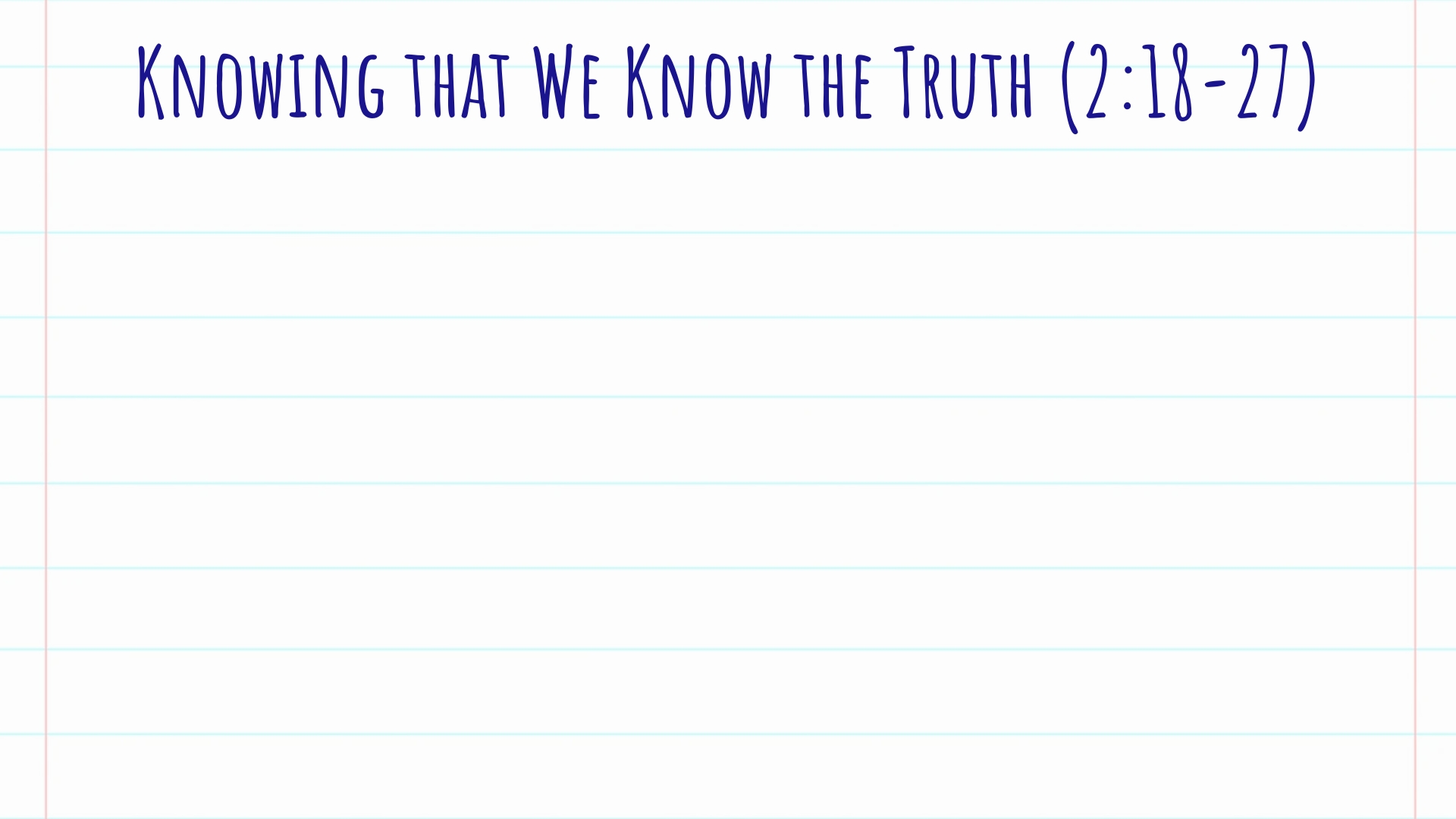 If What We Heard from the Beginning Abides in Us (vv. 24-27)
Don’t fight or resist what has been true all along just because someone claims to have some “new truth” – (vv. 24-25)
Right doctrine imperative for fellowship (v. 24)
Right doctrine imperative for salvation (v. 25)
Don’t be deceived by the arrogant claim of others to know better than the truth you know is already established – (vv. 26-27)
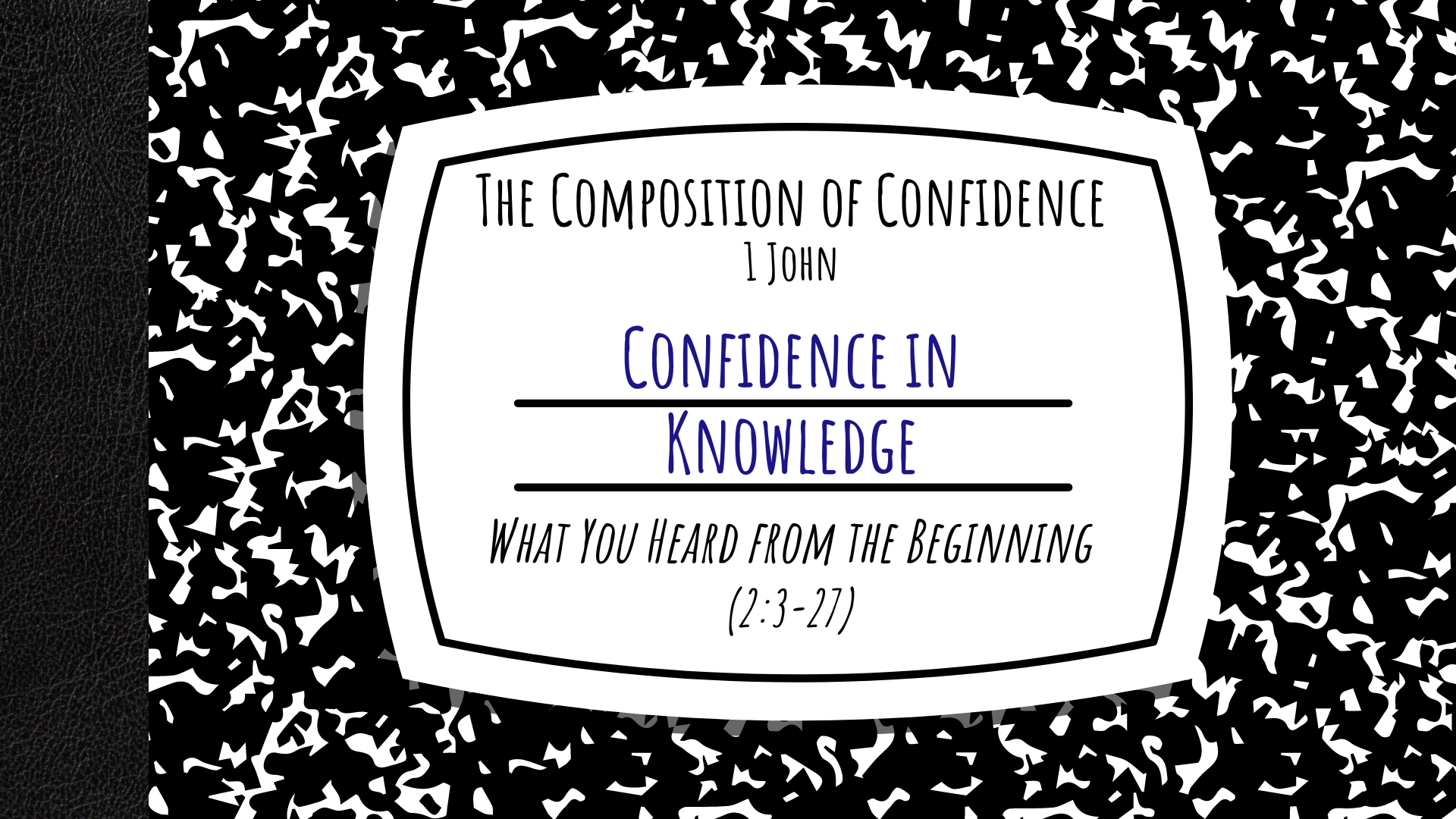